Zřicenina hradu Drahotuš
Šnejdrlová Natálie
525906
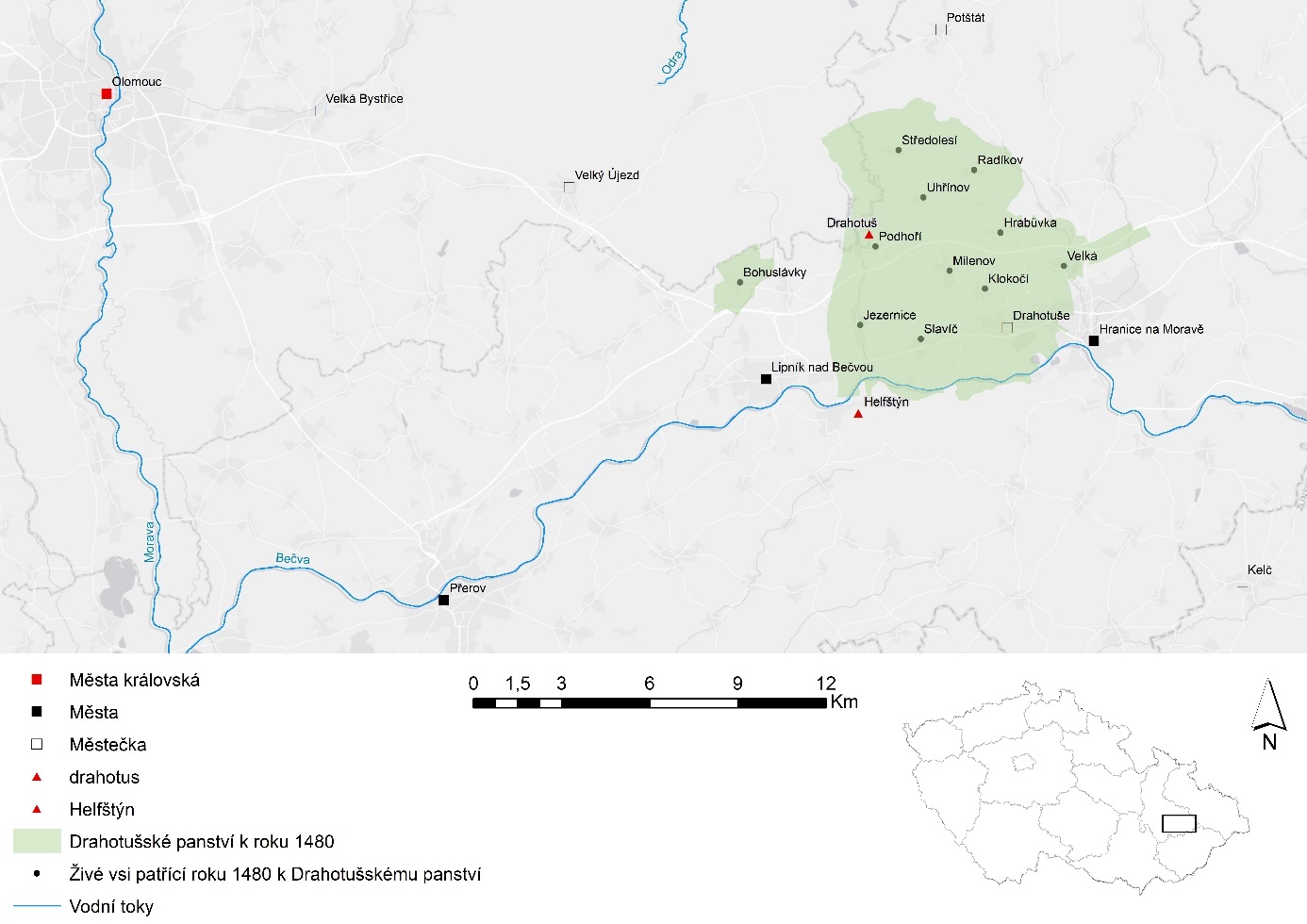 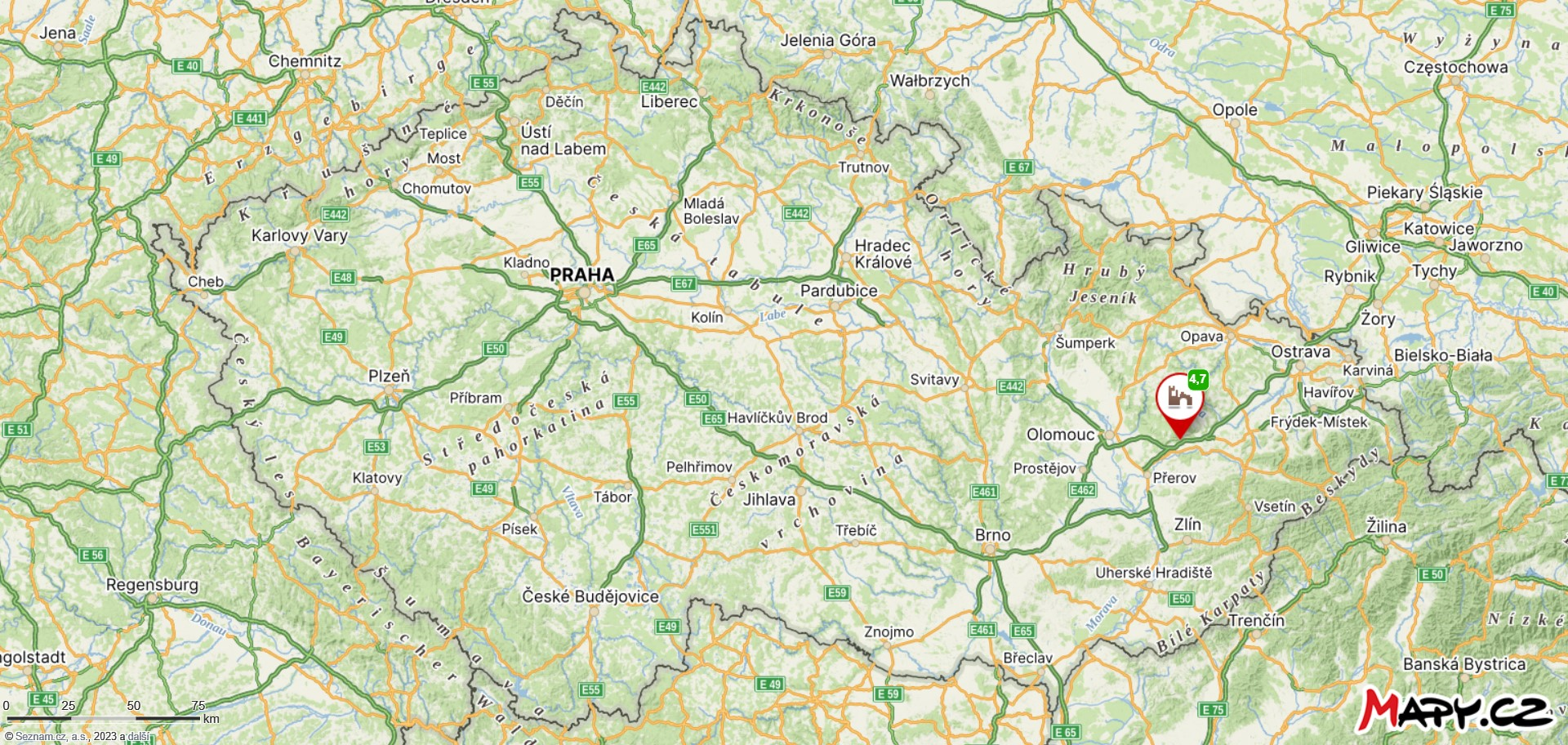 Historický kontext
Původní jádro hradu k 2. pol. 13. století
Hrad bergfritové dispozice s válcovou věží
Šíjový příkop obklopen obvodovou hradbou
Parkán (dnešní podoba pochází z 15. stol.)
Palác 
15. Století
Dvě předsunutá opevnění dělená příkopem 
Šíjová bašta s věží
Hrad Drahotuš a založil/získal Bohuš z Drahotuš někdy v 2. polovině 13. století
- Území nejspíše dostal od krále za věrné služby
1278 = poprvé zmiňován Bohuš s prediktátem z Drahotuš (CDB V/2, 576-578, č. 858)
1288 – poslední zmínka o Bohušovi (CDM IV, 327-328, č. 250)
Páni z Drahotuš drželi panství do roku 1371 
1371 – 1375 = markrabě Jan Jindřich Lucemburský
1392 – 1476 = páni z Cimburka a Tovačova
1476 = páni z Pernštejna - panství spojeno s hranickým – obě pod správou helfštýnského
Konec 15. století = hrad zpustl a byl rozbořen
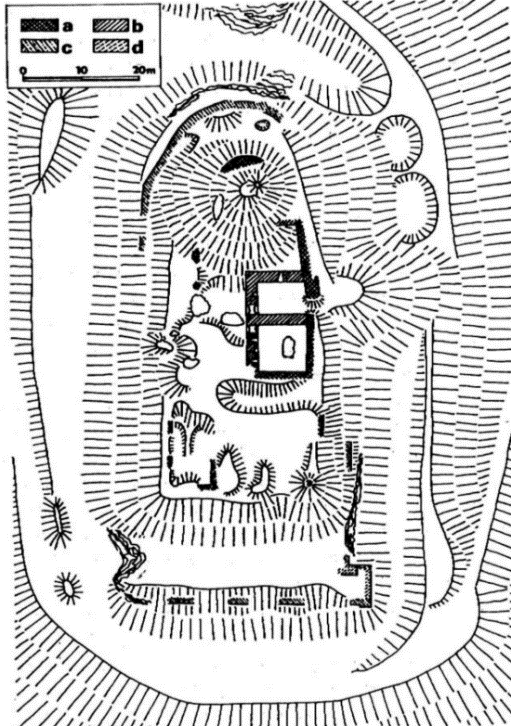 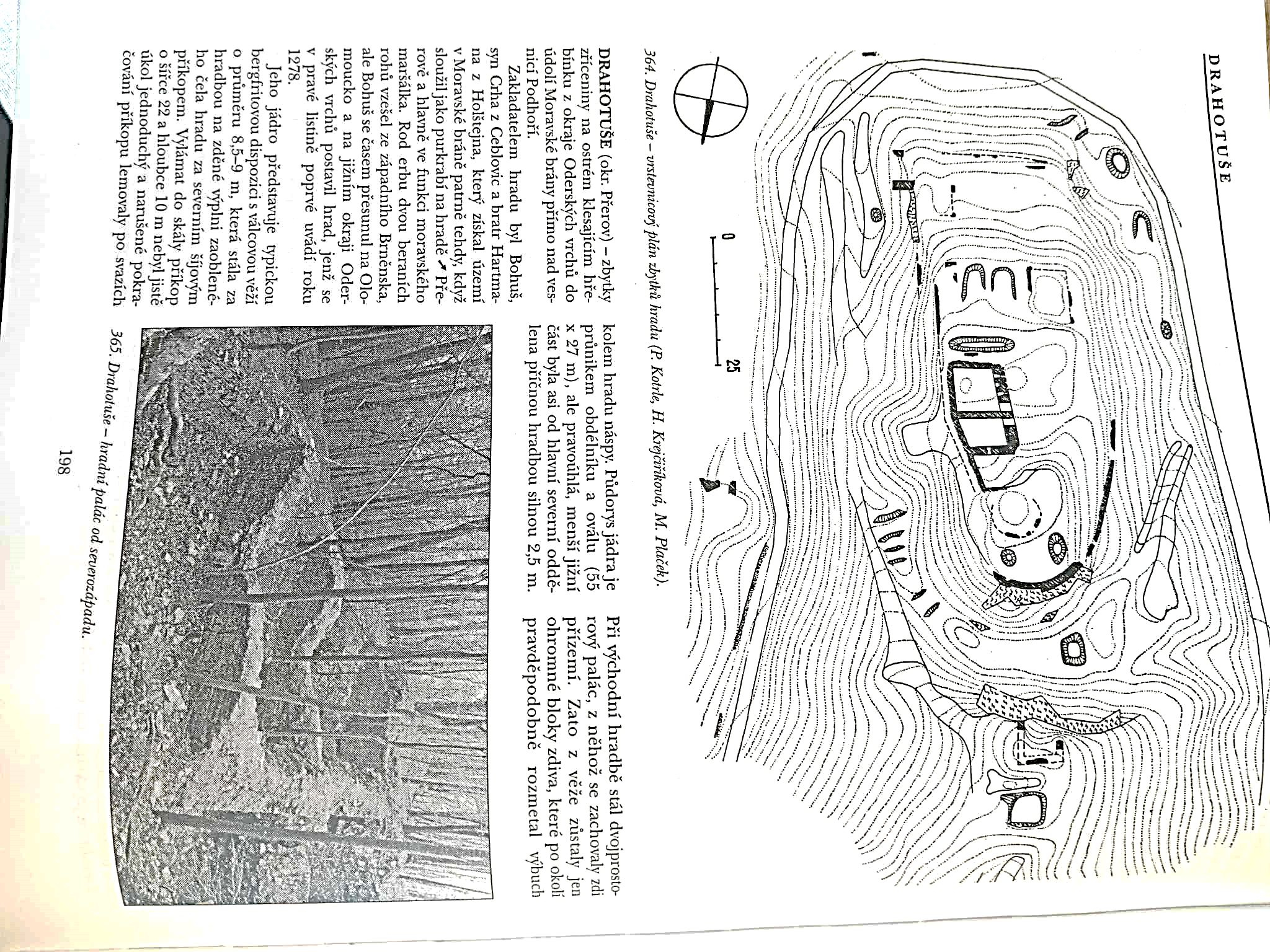 Terénní náčrt zříceniny hradu Drahotuš: a., b. – 1. a 2. stavební fáze z 2. pol. 13. století; c., d. – stavební fáze z 15. století (kresba Bolina 1988, 164).
Vrstevnicový plán zbytků hradu (Plaček 2001, 198)
Indikační skica katastru vsi Podhoří (něm. Podhorn, r. 1830, MOR197718300)
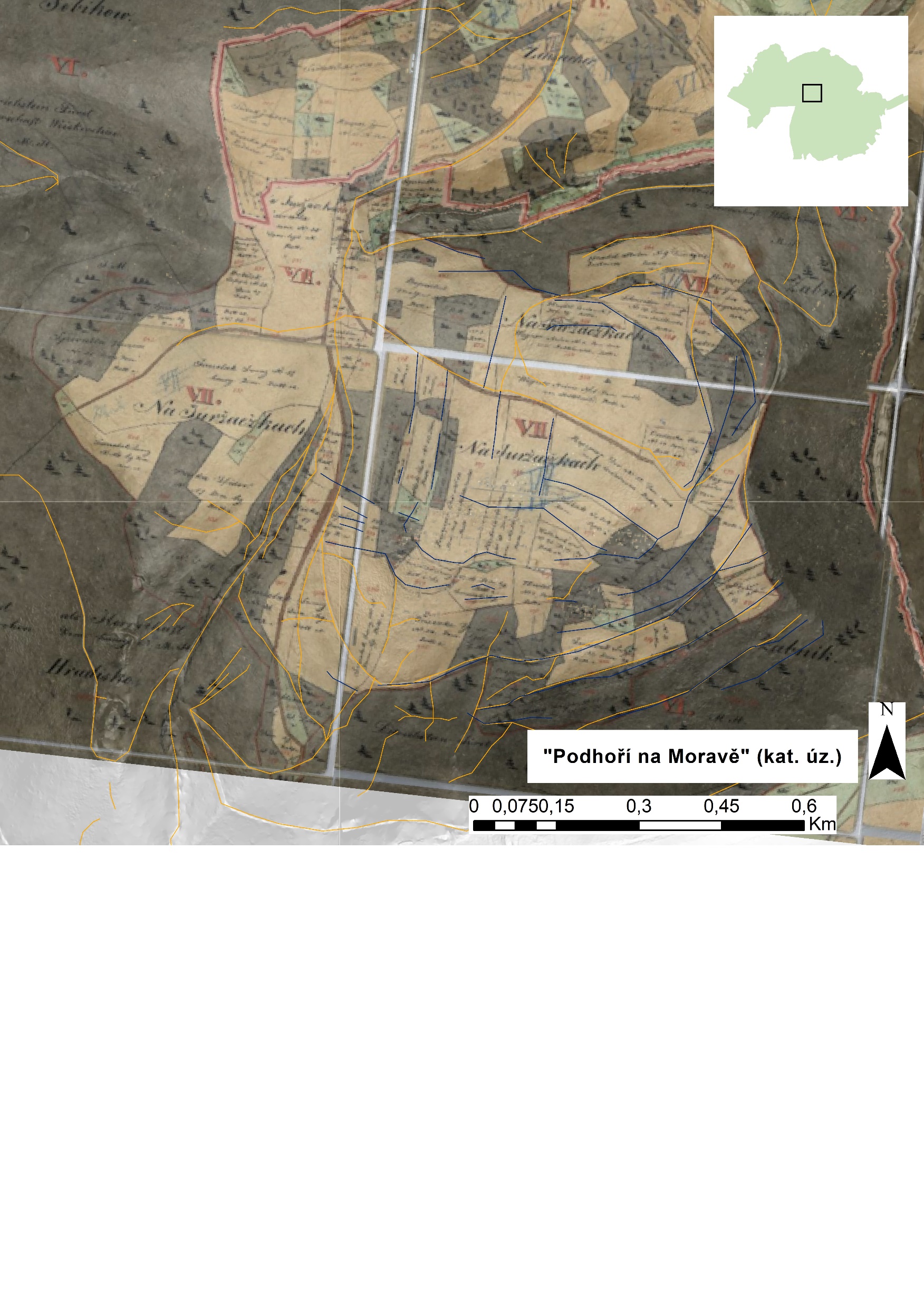 II. Vojenské mapování
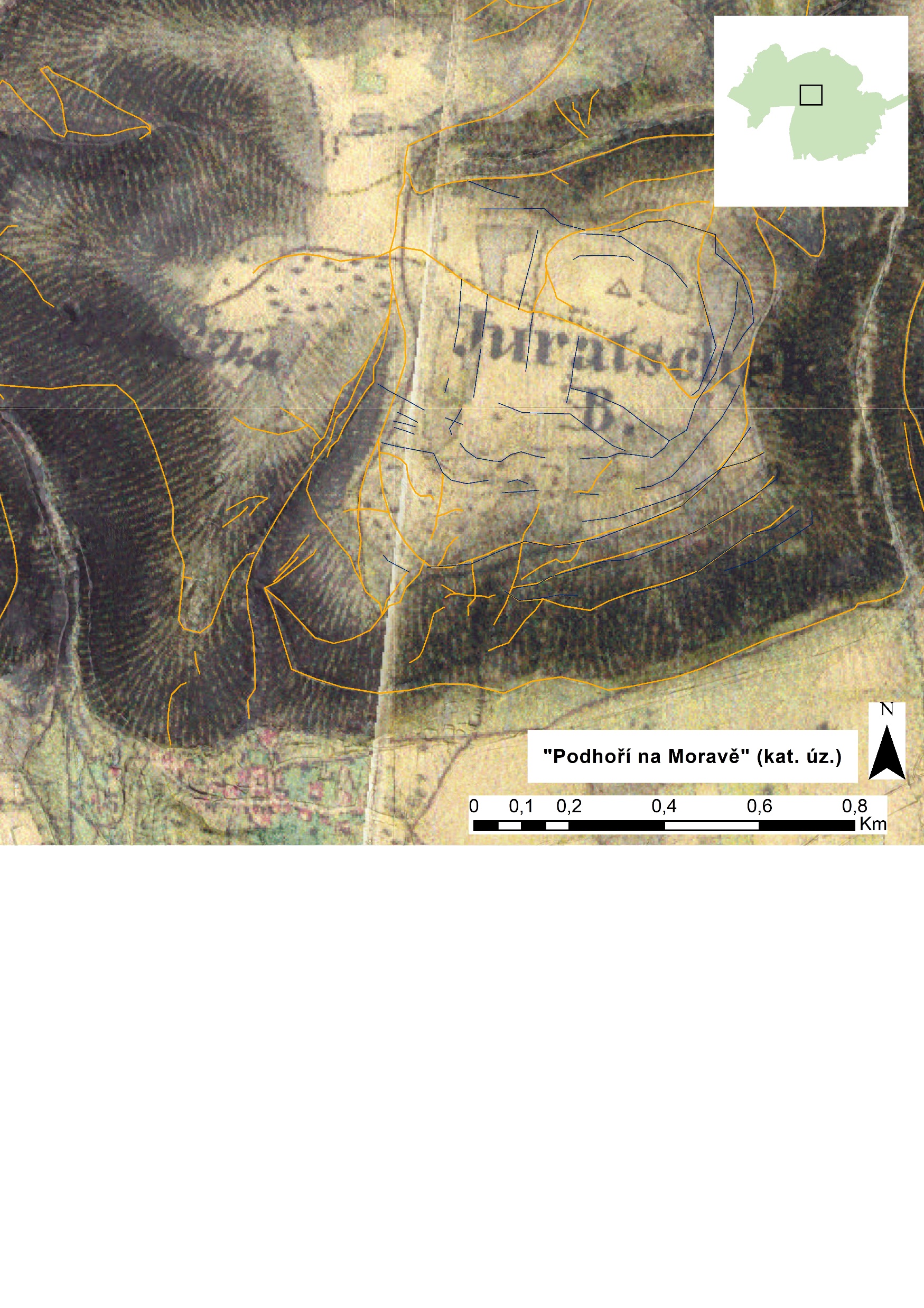 Archivní ortofoto (něm. Podhorn, r. 1830, MOR197718300)
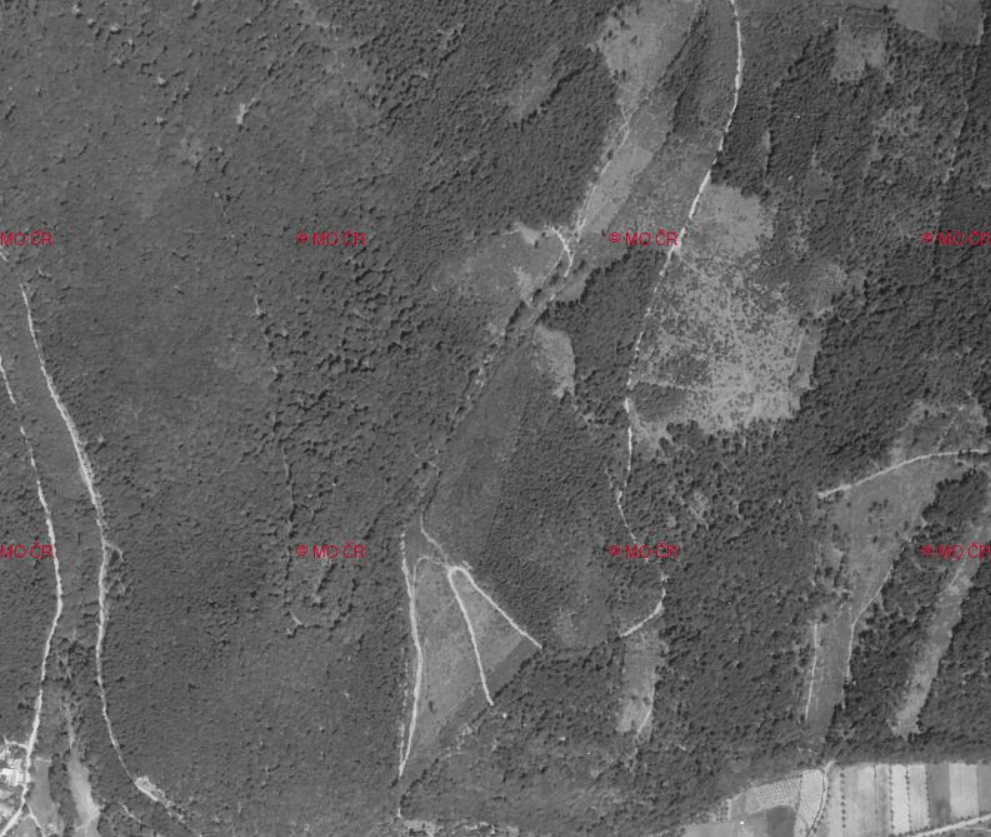 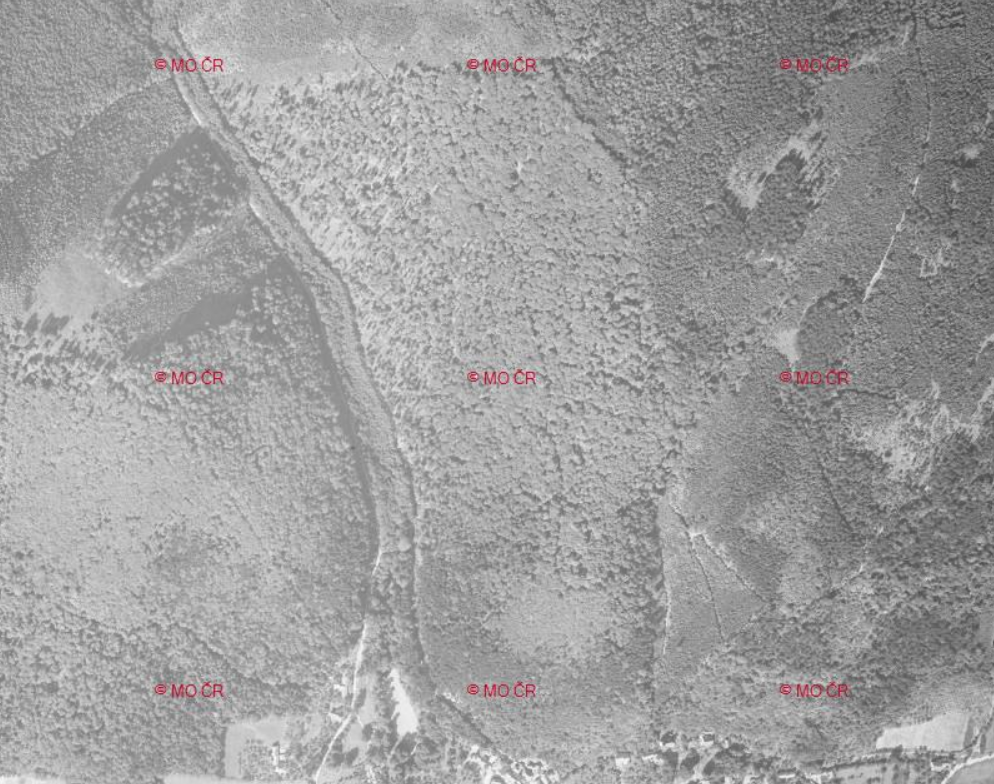 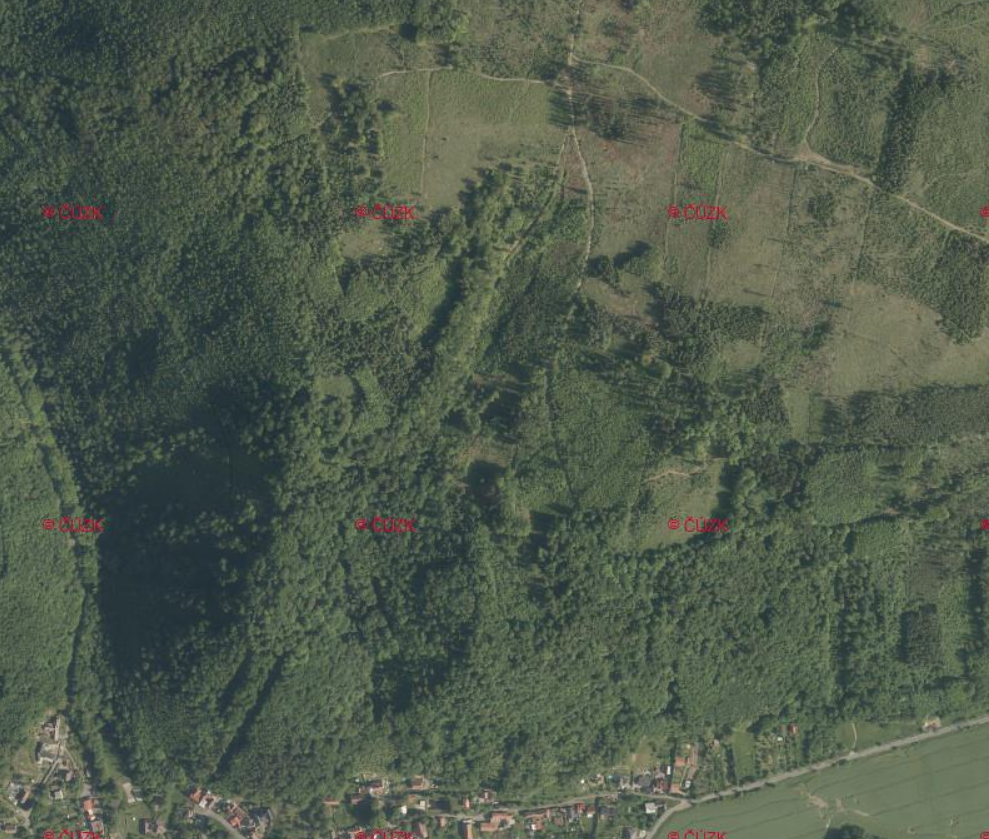 2024
1947
1958
Digitální model terénu
Zřícenina hradu Drahotuš viditelná na LiDARových snímcích: 
1. – hradní jádro
2. a 3. – předsunutá opevnění
2. – šíjová bašta.
4. – příjezdová cesta
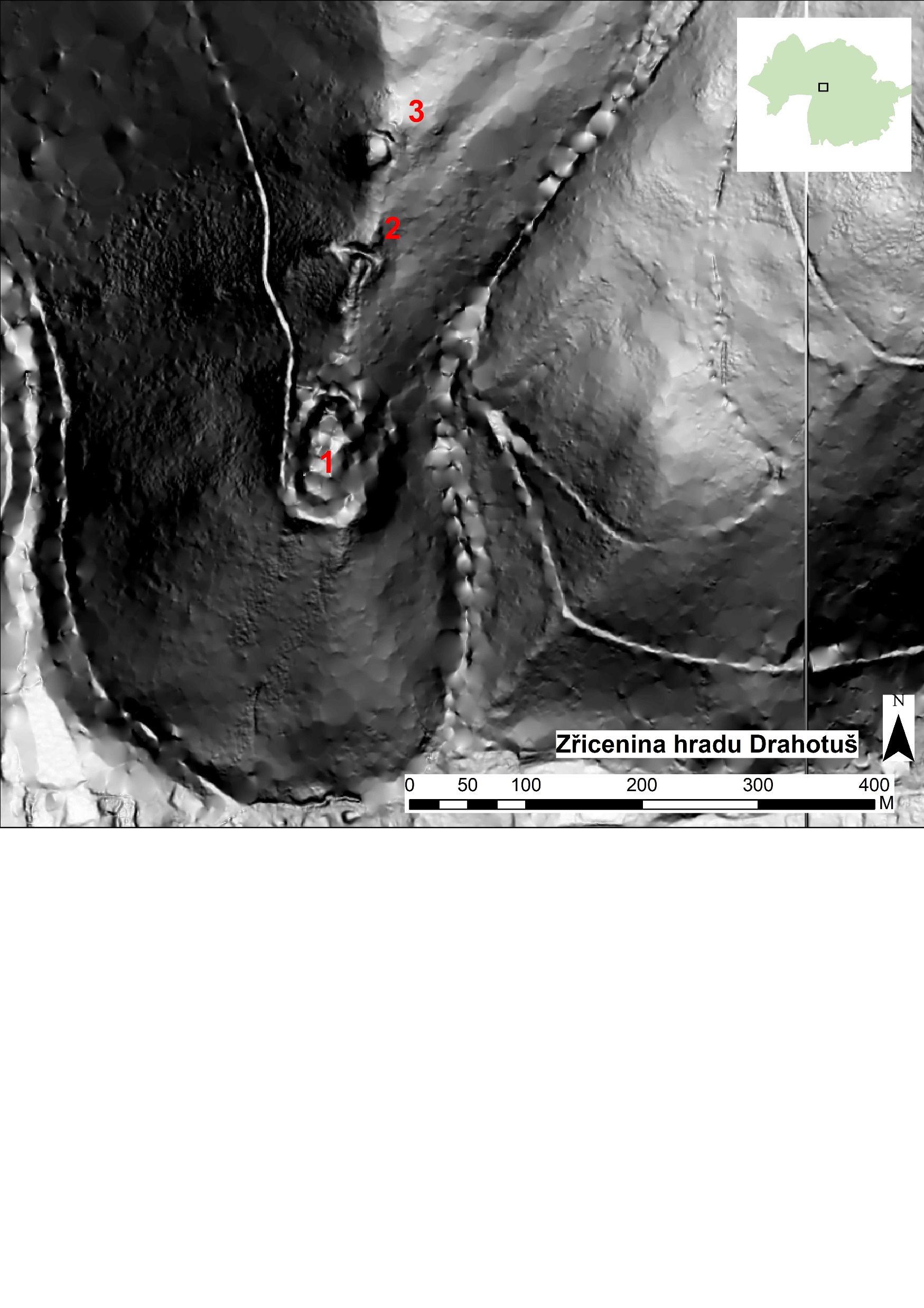 4
Literatura
Bolina, P. 1988: Jádro drahotušského hradu. In: Sborník kruhu přátel Muzea hlavního města Prahy: 100 let Společnosti přátel starožitností, č. 1, 157-167. Praha.
Plaček, M. 2001: Ilustrovaná encyklopedie moravských hradů, hrádků a tvrzí. Praha.